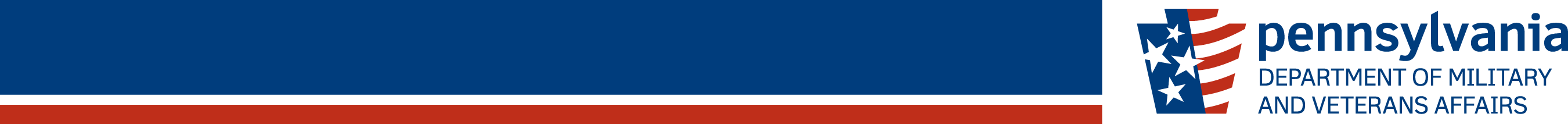 UNIT MOBILIZATIONS / TOTAL DEPLOYMENTS
ARNG Units in Theater: 81
ARNG Units at MOB/DEMOB Site: 25
ARNG Individual Mob: 8
Total ARNG Mob: 114
Current ANG Unit Airmen Mob: 50 
Current ANG Individual Mob: 18
Total: ANG Mob: 68
Total PANG Mobilized: 182
> community > commonwealth
> country
As of 21MAY15
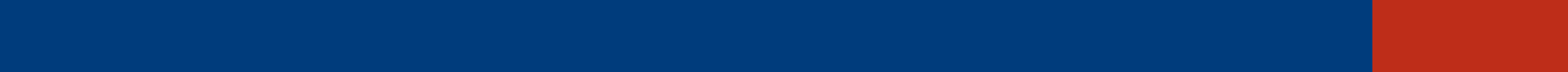 [Speaker Notes: CHANGES SINCE LAST UPDATE:

ARNG: 828th FI deployed 25 pax

Air:
8 pax – 171st ARW
20 pax – Germany, 11th 201st RHS DET 1
112th AOS – 22 pax]
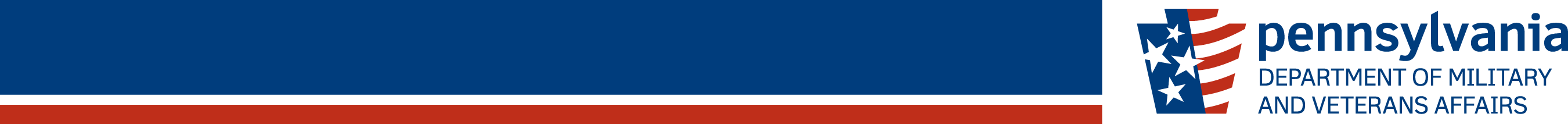 CURRENT MOBILIZATIONS & TOTAL DEPLOYMENTS
Total MOB’ed PAARNG (at HS or MOB/DEMOB site)                    25
Total PAARNG Units Deployed  81
Total PANG Deployed     156
PAANG Total as of 29 JAN 15
> community > commonwealth
> country
As of 21MAY15
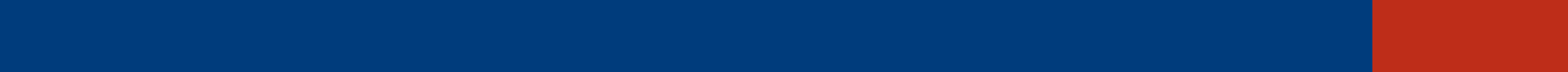 [Speaker Notes: Air:
8 pax – 171st ARW
20 pax – Germany, 11th 201st RHS DET 1
112th AOS – 22 pax]
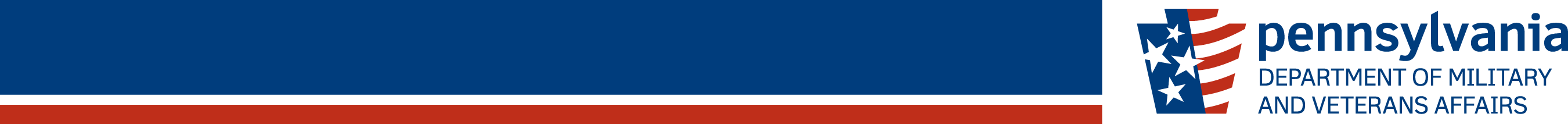 Air Guard Update
Dec 14 – Jul 15	112th Air Operations Squadron
Jun 15 – Dec 15	193rd SOW Aviation Package
Oct 15 – Jan 16	171st ARW Aviation Package
Oct 15 – Jan 16	193rd SOW Aviation Package


68 Currently Deployed
As of 29 JAN 2015
> community > commonwealth
> country
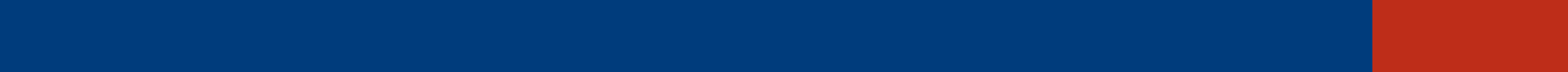 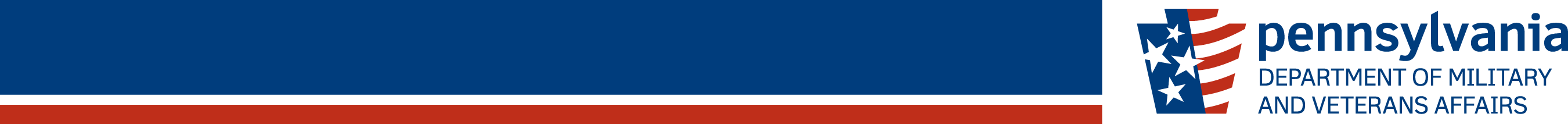 POLICY AND LEGISLATIVE AFFAIRS
G
G
As of [Enter Date]
> community > commonwealth
> country
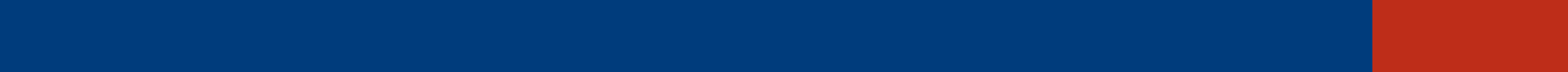 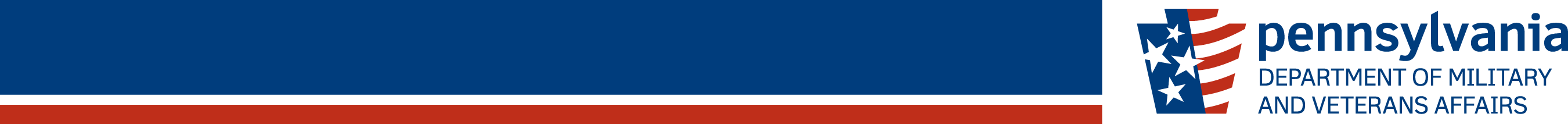 BUREAU OF VETERANS’ HOMES
Total State Veterans’ Homes Occupancy:  91%      
       -  Total State Veterans’ Homes Non-Veteran Census Percentage:  10%

State Veterans’ Homes Nursing Care (NC) / Dementia (DEM) Occupancy:  93%

State Veterans’ Homes Personal Care (PC) / Domiciliary (DOM) Occupancy:  83%
Source of National Data:  Department of Veterans Affairs’ nation-wide census report for State Veterans’ Homes.
> community > commonwealth
> country
As of 31 May 15
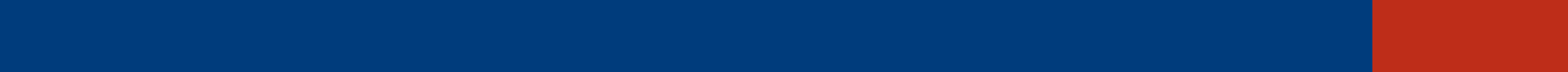 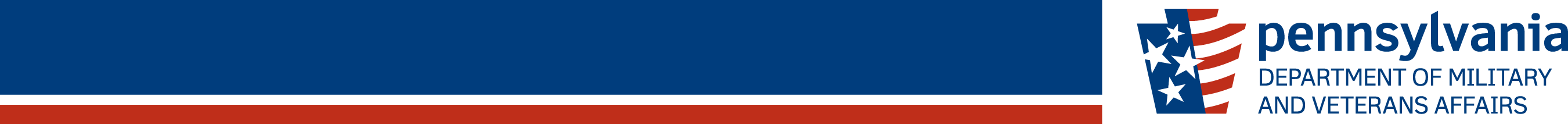 BUREAU OF VETERANS’ HOMES
Licensure Updates 


Gino J. Merli Veterans’ Center -  Scranton PA
Based on the Department of Health (DOH) inspection on April 16, 2015 GMVC obtained eight deficiencies on the most recent annual inspection.  The home has executed their plan of correction for all identified deficiencies from DOH and has a date certain for compliance of June 5, 2015.   



GMVC remains on Provisional II Licensure with an overall compliance date of June 20, 2015.    Currently the facility is awaiting an unannounced inspection from DOH to verify their plan of correction from previously cited deficiencies.
> community > commonwealth
> country
As of 31 May 15
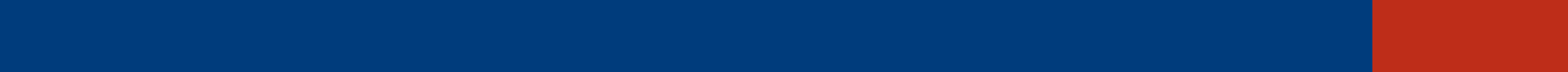 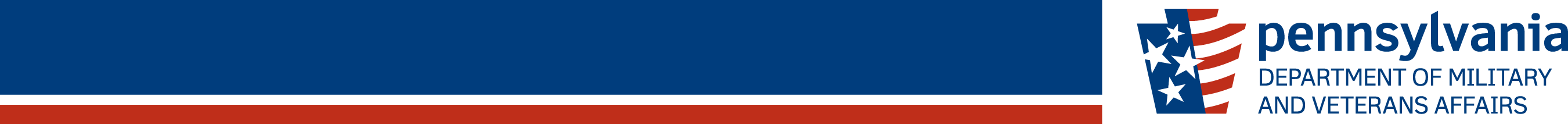 BUREAU OF VETERANS’ HOMES
Monthly Maintenance Fee / Re-assessment
Upon admission to the State Veterans Home, Veterans are informed of their obligation to pay a portion of the cost for their care at the home a “maintenance fee”.  

The portion of the Cost of Care that is the resident’s monthly payment obligation.  This is based upon what the resident can afford to pay out of pocket.  

The initial calculation is performed at the time of admission and then re-calculated annually there after.  A veterans maintenance fee can go up or down depending upon their individual financial situation, and each veteran is notified of this upon admission and they are required to sign an acknowledgment to this fact.  

Estate Billing
The difference between the Cost of Care and the monthly payments which are accumulated over the entire time of the resident’s stay at the State Veterans’ Home.
> community > commonwealth
> country
As of 31 May 15
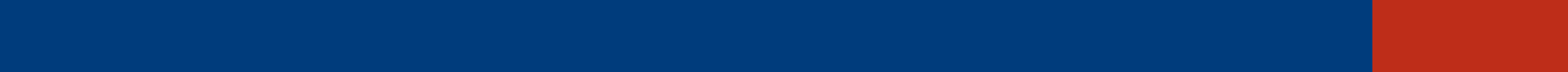 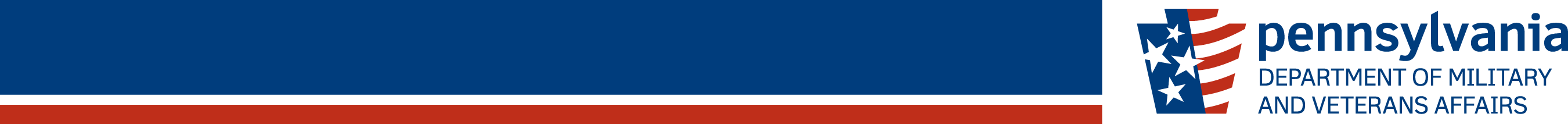 BUREAU OF VETERANS’ HOMES
State Veterans’ Homes Week
June 14th thru June 20th
Events for this week long celebration kick off on Saturday the 13th at the Pennsylvania Soldiers’ and Sailors’ Home in Erie Pennsylvania with a Bike for Vets motorcycle event.  We conclude the week long celebration at the Delaware Valley Veterans’ Home in Philadelphia with a car show and cook-out.    In-between there will be picnics, themed events, entertainers, fishing trips, carnivals and more.  

There are schedules for all events provided, we hope to see as many people out at the homes joining in with the residents for these celebrations.
> community > commonwealth
> country
As of 31 May 15
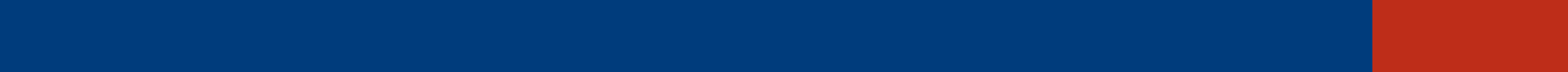 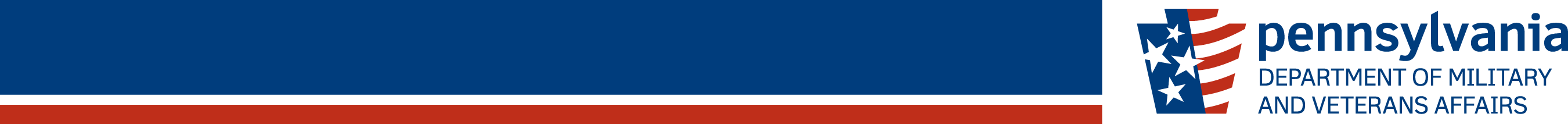 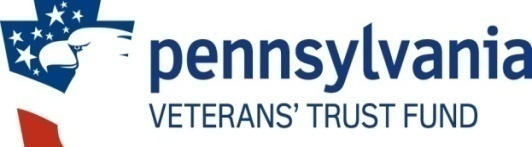 VETERANS’ TRUST FUND
Total number of HOV License plates sold since last meeting  = 32   (Total since inception = 2,074
*Total number of PA Monuments License plates sold since last meeting = 148(Total since inception =339)
**    Grant Award announcements have been made.  Awards and distribution of funds are contingent upon the completion of a fully executed grant agreement
***   PENNDOT PAYMENT/INVOICING – DMVA has Agreed to pay $194,000/FY over four years.   Current Balance is $368,000. DOT will issue invoices at the beginning of April for Annual Payments.  (Total Cost was 966,000.00)
As of 25 Mar14
> community > commonwealth
> country
As of 25 March 2015
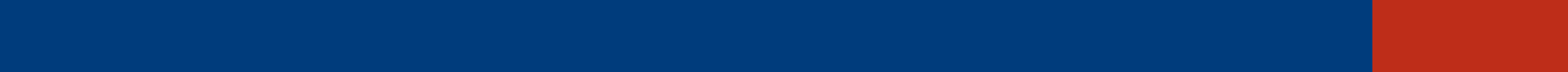 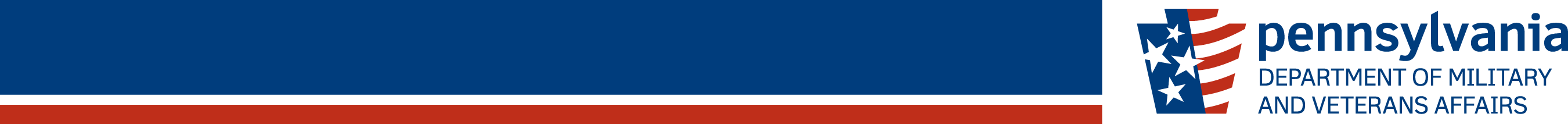 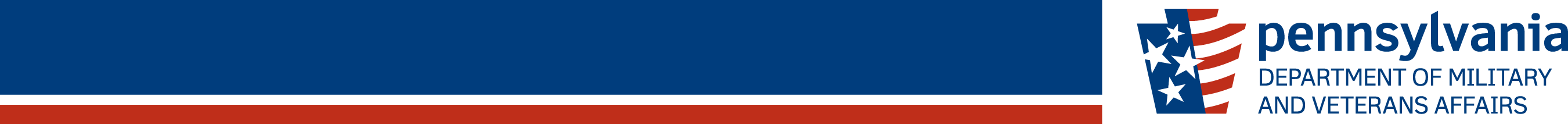 FACES NEVER FORGOTTEN
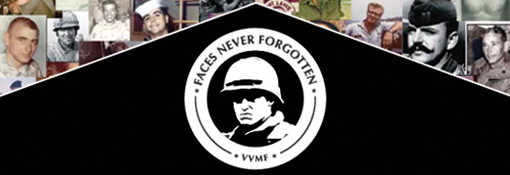 The DMVA, in partnership with the Vietnam Veterans Memorial Fund, Inc. (VVMF), is hoping to locate photos of Pennsylvanians who sacrificed their lives in the Vietnam War. 

Brigadier General Beck interviewed on 4 June with ABC-27 (Harrisburg) on about the “Faces Never Forgotten” initiative.

Additionally, Sam-Son Productions (Hazelton) and WNEP-TV (Scranton) are interested in “Faces Never Forgotten”.
As of 25 Mar14
> community > commonwealth
> country
As of 25 March 2015
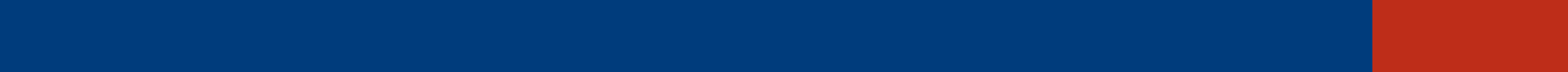 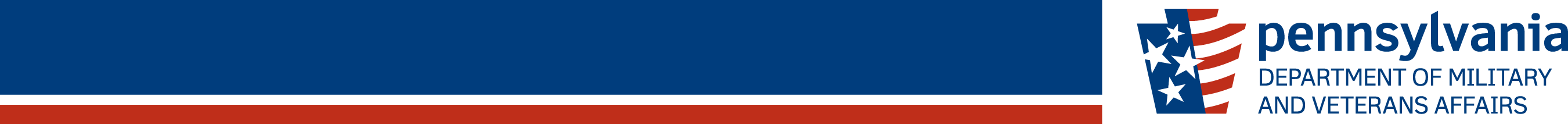 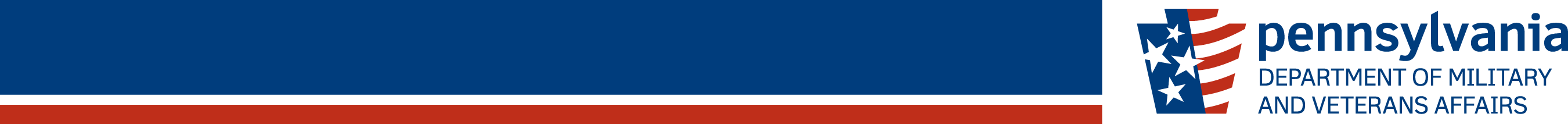 VETERANS TEMPORARY ASSISTANCE
PERSIAN GULF BONUS PROGRAM SUMMARY
$650,000
Lapse $0

 Projected Expenditures
$ 37,217

 Expended $ 612,783
434 Claimants 
on the program
400 ClaimantsProjected
As of  20 MAY 2015
> community > commonwealth
> country
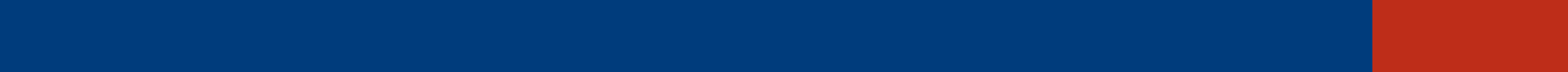 > People > Processes
> Technology
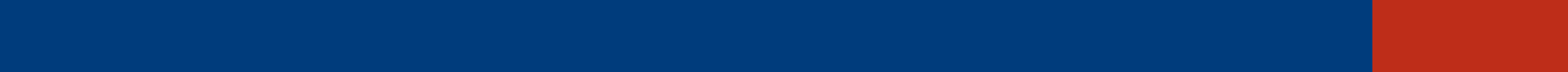 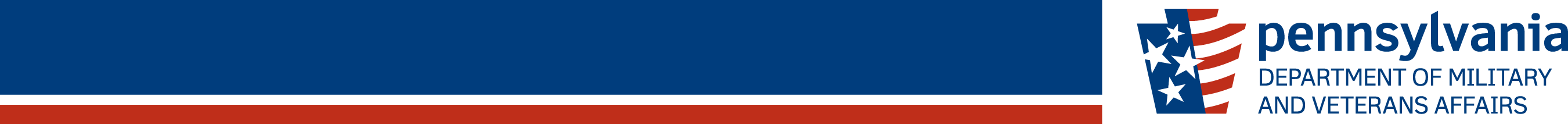 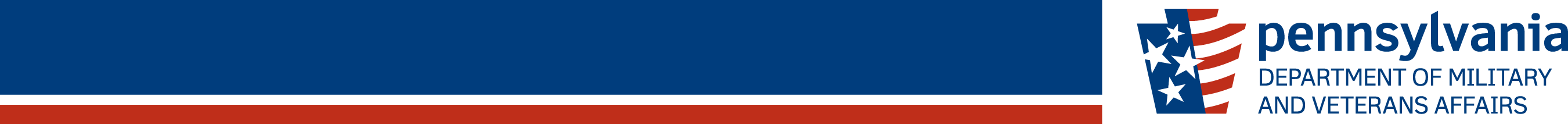 BLIND VETERANS PENSION
PERSIAN GULF BONUS PROGRAM SUMMARY
$222,000
Lapse $4,350

Projected Expenditure
$ 0

Expended $ 217,650
FY 14-15
FY 13-14
FY 12-13
121 Claimants Projected
116 Claimants
119 Claimants
As of 20 MAY 2015
> community > commonwealth
> country
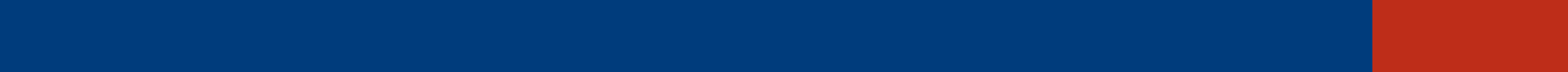 > People > Processes
> Technology
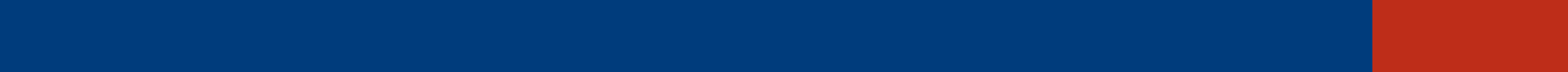 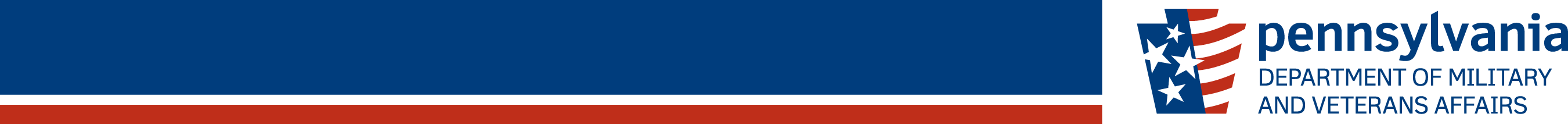 PARALYZED VETERANS PENSION
As of 20 MAY 2015
> community > commonwealth
> country
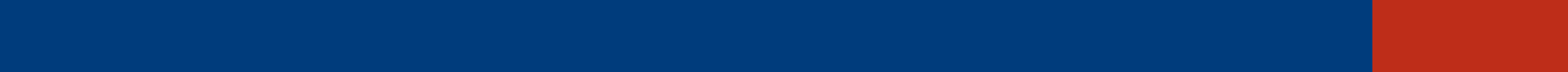 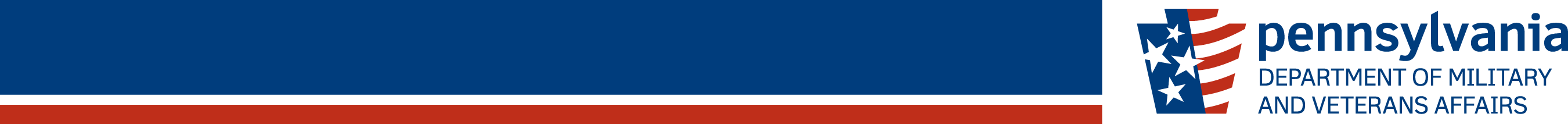 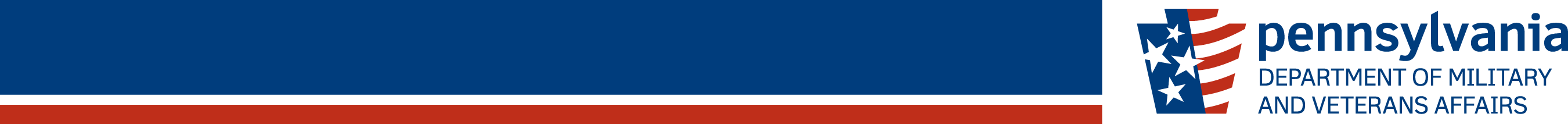 EDUCATIONAL GRATUITY
PERSIAN GULF BONUS PROGRAM SUMMARY
$101,000
Lapse $6,367

Projected Expenditure    $1,500

Expended $93,132.92
186 Claimants on the  program
As of 15 Jan 14
100 Claimants Projected
91 Claimants
104 Claimants
As of  20 MAY 2015
> community > commonwealth
> country
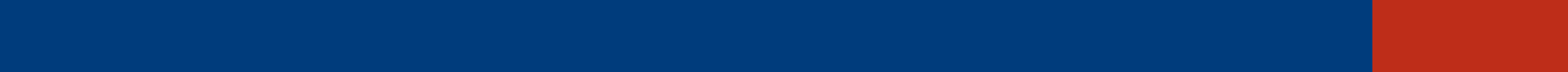 > People > Processes
> Technology
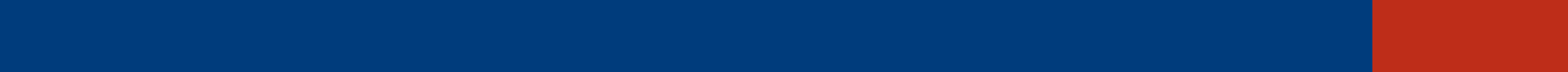 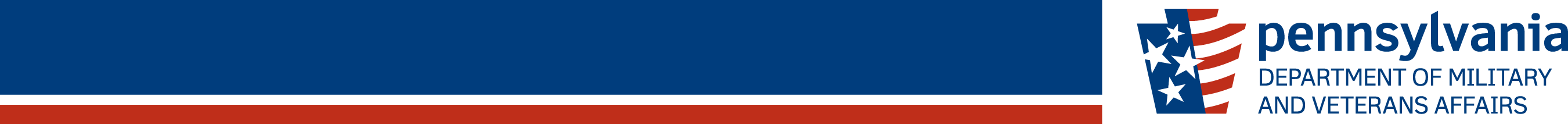 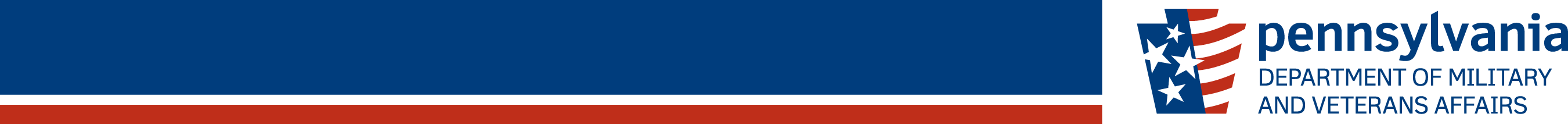 DISABLED VETERANS TAX EXEMPTION PROGRAM
PERSIAN GULF BONUS PROGRAM SUMMARY
As of 15 Jan 14
As of  20 MAY 2015
> community > commonwealth
> country
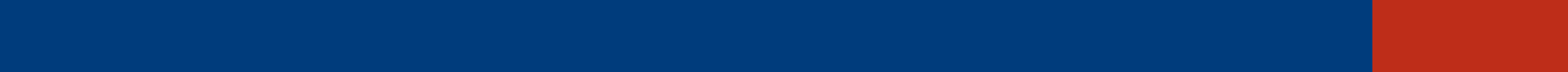 > People > Processes
> Technology
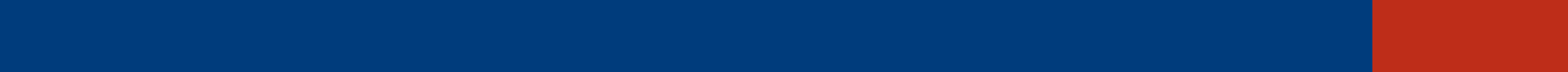 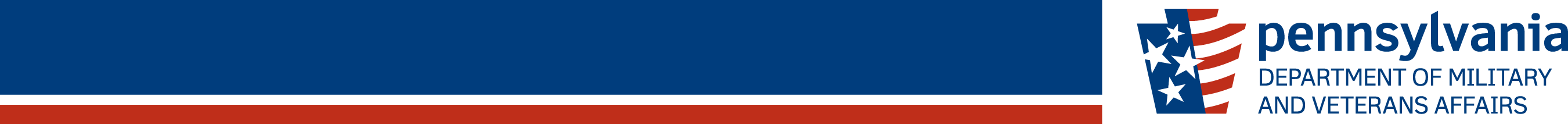 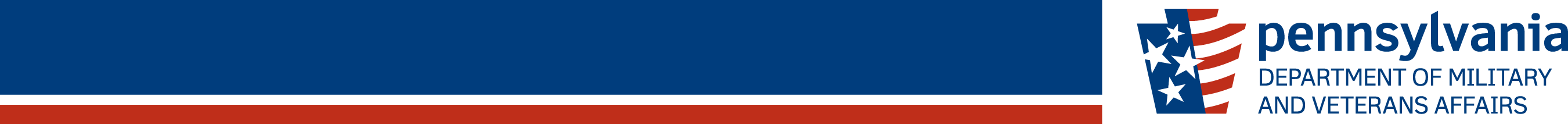 DISABLED VETERANS’ RETX PROGRAM
PERSIAN GULF BONUS PROGRAM SUMMARY
As of 15 Jan 14
*543 Applications Received since Mar 28, 2015
As of  20 MAY 2015
 MAY 14
> community > commonwealth
> country
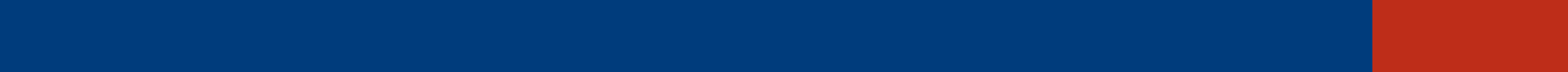 > People > Processes
> Technology
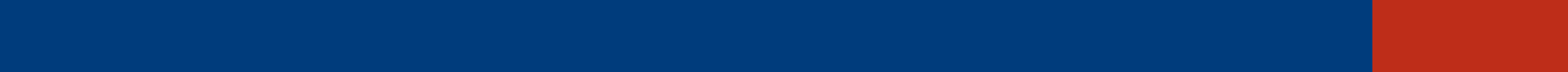 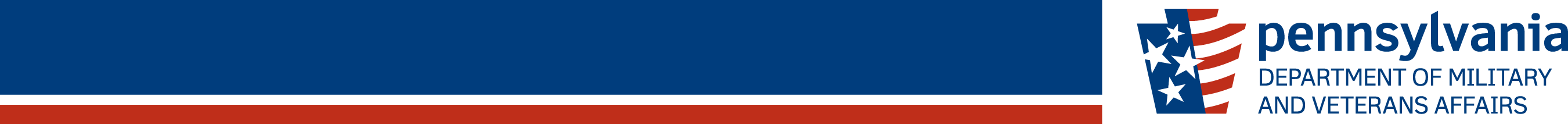 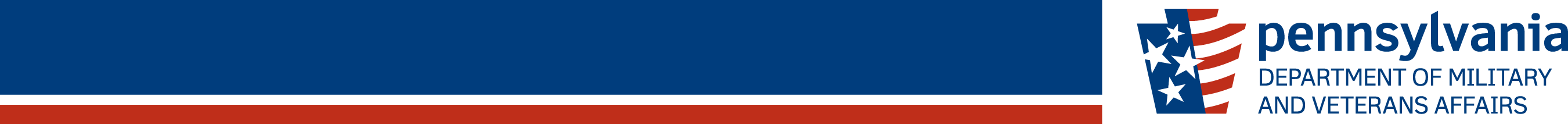 PERSIAN GULF VETERANS BENEFIT PROGRAM
PERSIAN GULF BONUS PROGRAM SUMMARY
Total Applications:  	11,229

Payments Sent:  		8,753

Total Payments:  		$3,715,687.50 

Average Payment:   	$424.50

Average Processing Time: 	 4.73 days
As of  20 MAY 2015
> community > commonwealth
> country
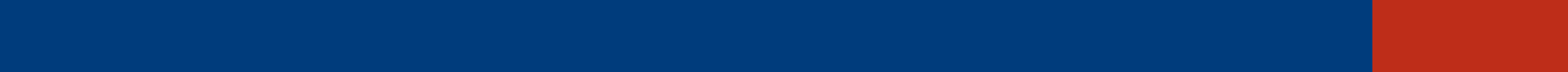 > People > Processes
> Technology
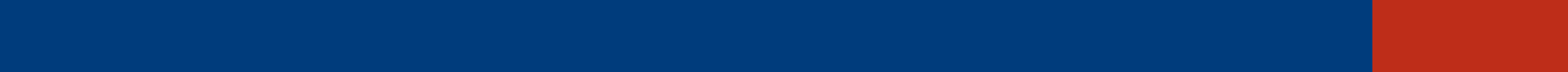 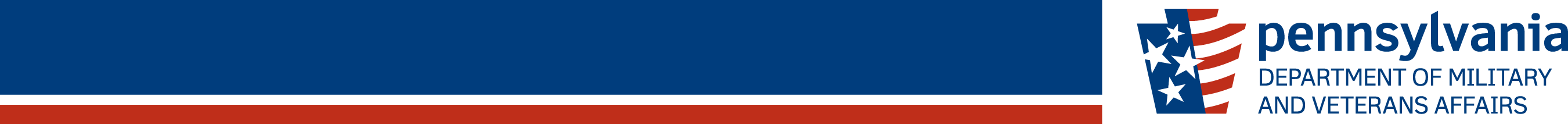 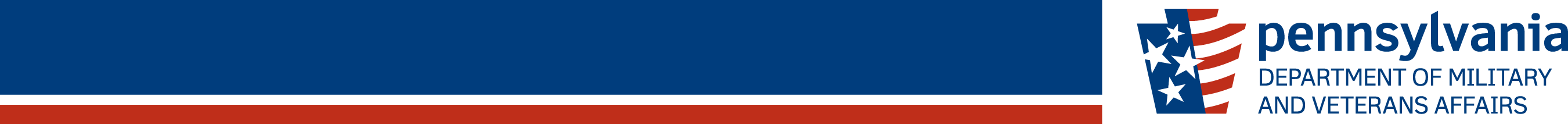 MILITARY FAMILY RELIEF ASSISTANCE PROGRAM
PERSIAN GULF BONUS PROGRAM SUMMARY
As of 15 Jan 14
> community > commonwealth
> country
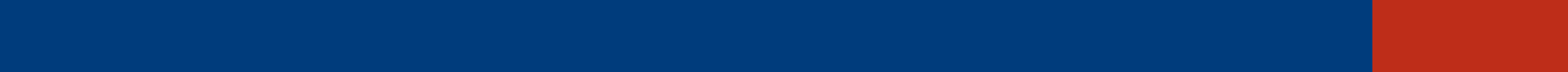 As of  20 MAY 2015
> People > Processes
> Technology
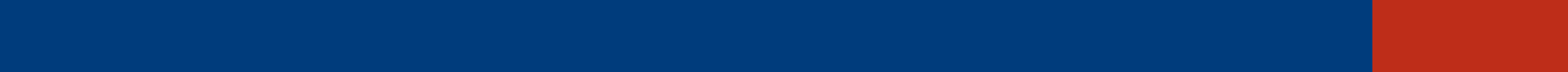 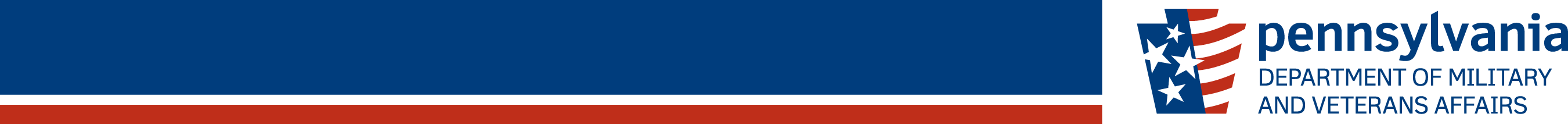 ACT 66 SUMMARY
As of 25 May 15
> community > commonwealth
> country
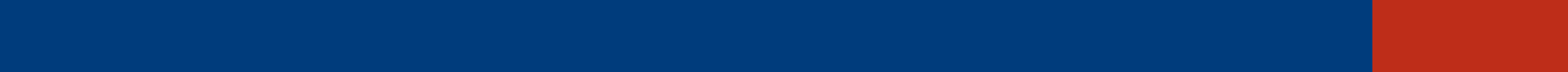 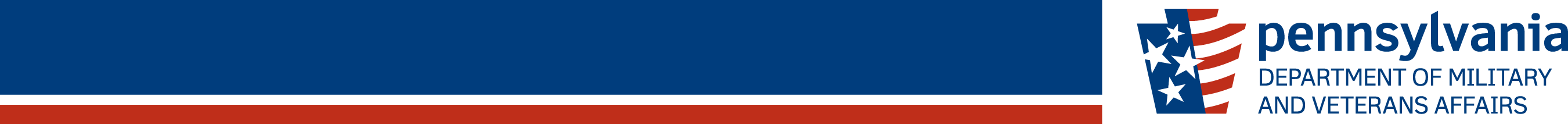 OUTREACH ENGAGEMENTS
As of 25 May 15
> community > commonwealth
> country
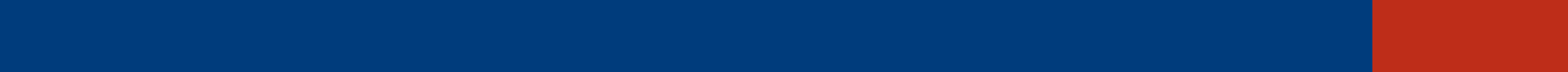 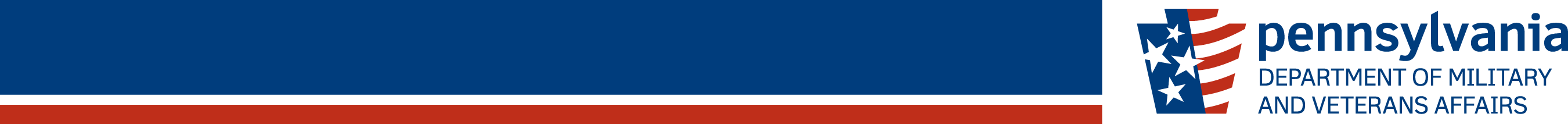 NEXT MEETING
Friday, September 11, 2015 at 10:00AM
Keystone Conference Center
Fort Indiantown Gap
Annville, PA 17003
As of 24 MAR 15
> community > commonwealth
> country
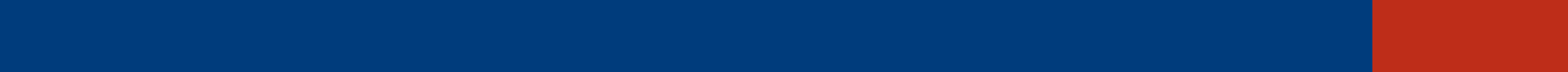